ỦY BAN NHÂN DÂN QUẬN LONG BIÊN
TRƯỜNG MẦM NON  CHIM ÉN
LQVT
Số 5 (tiết 1)
Cô cho trẻ hát bài hát:
 “Em đi qua ngã tư đường phố”
Và cùng đi tham quan ngã tư đường phố
* HĐ1:Ôn số lượng trong phạm vi 4
Cô và trẻ tham quan ngã tư đường phố.
Trẻ quan sát mô hình, đếm số lượng PTGT
*.HĐ2: Đếm đến 5.Nhận biết các nhóm có 5 đối tượng .Tạo nhóm có 5 đối tượng . Nhận biết chữ số 5.
5
4
5
Số 5 được tạo bởi bằng 1 nét thẳng dọc, 1 nét ngang và 1 nét cong.
5
Ngoài số 5 các con đã được học, các con còn nhìn thấy số 5 ở đâu nữa
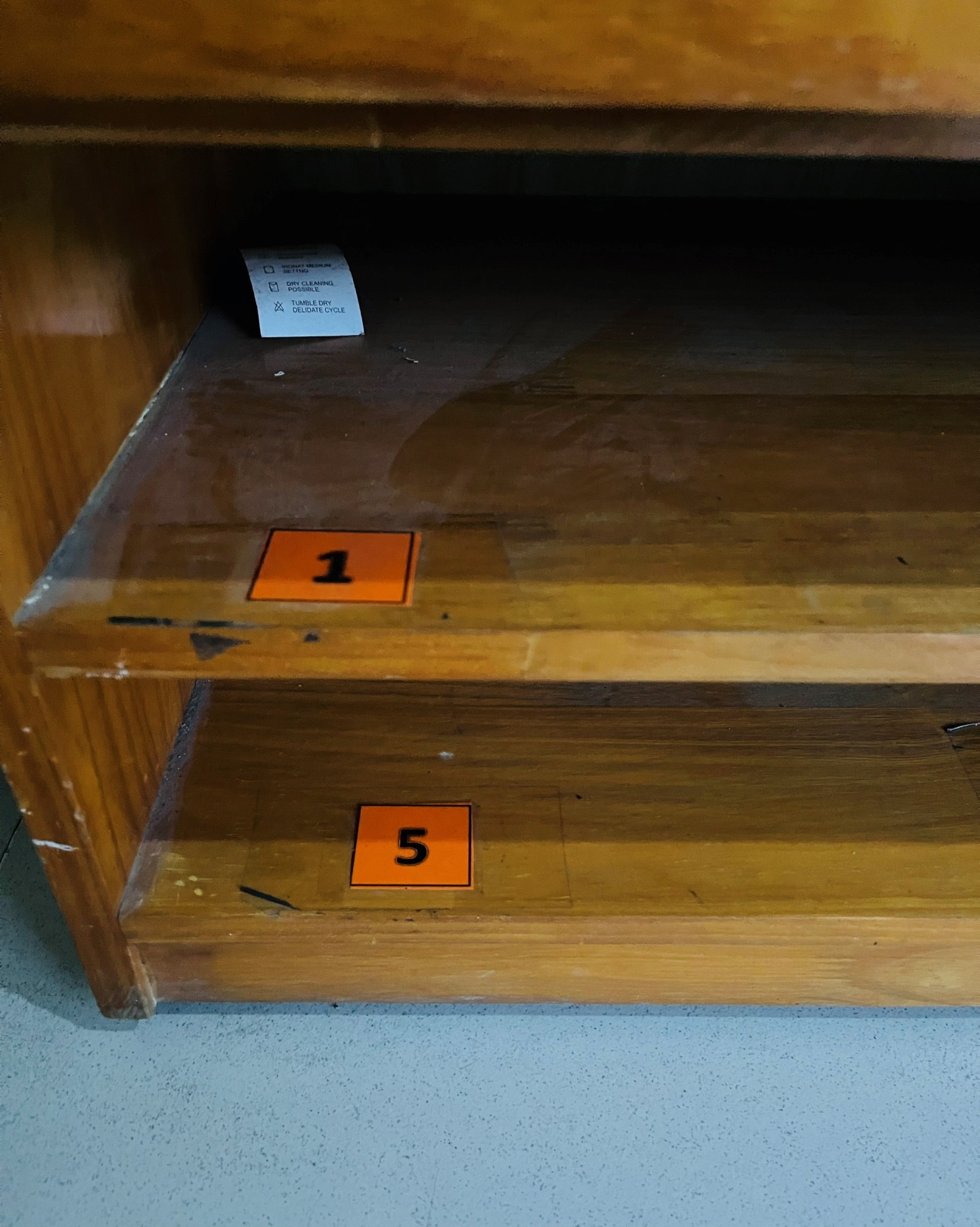 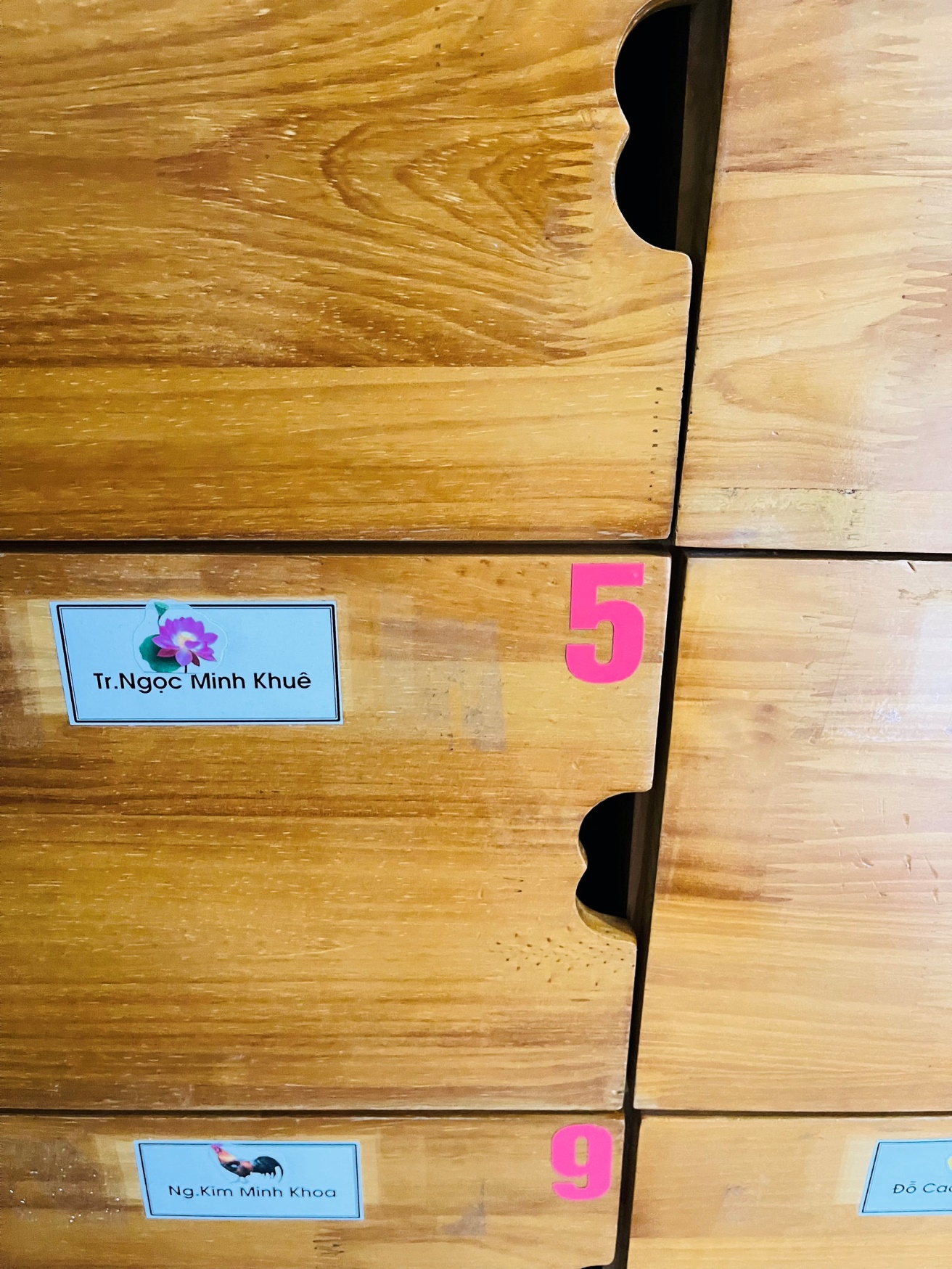 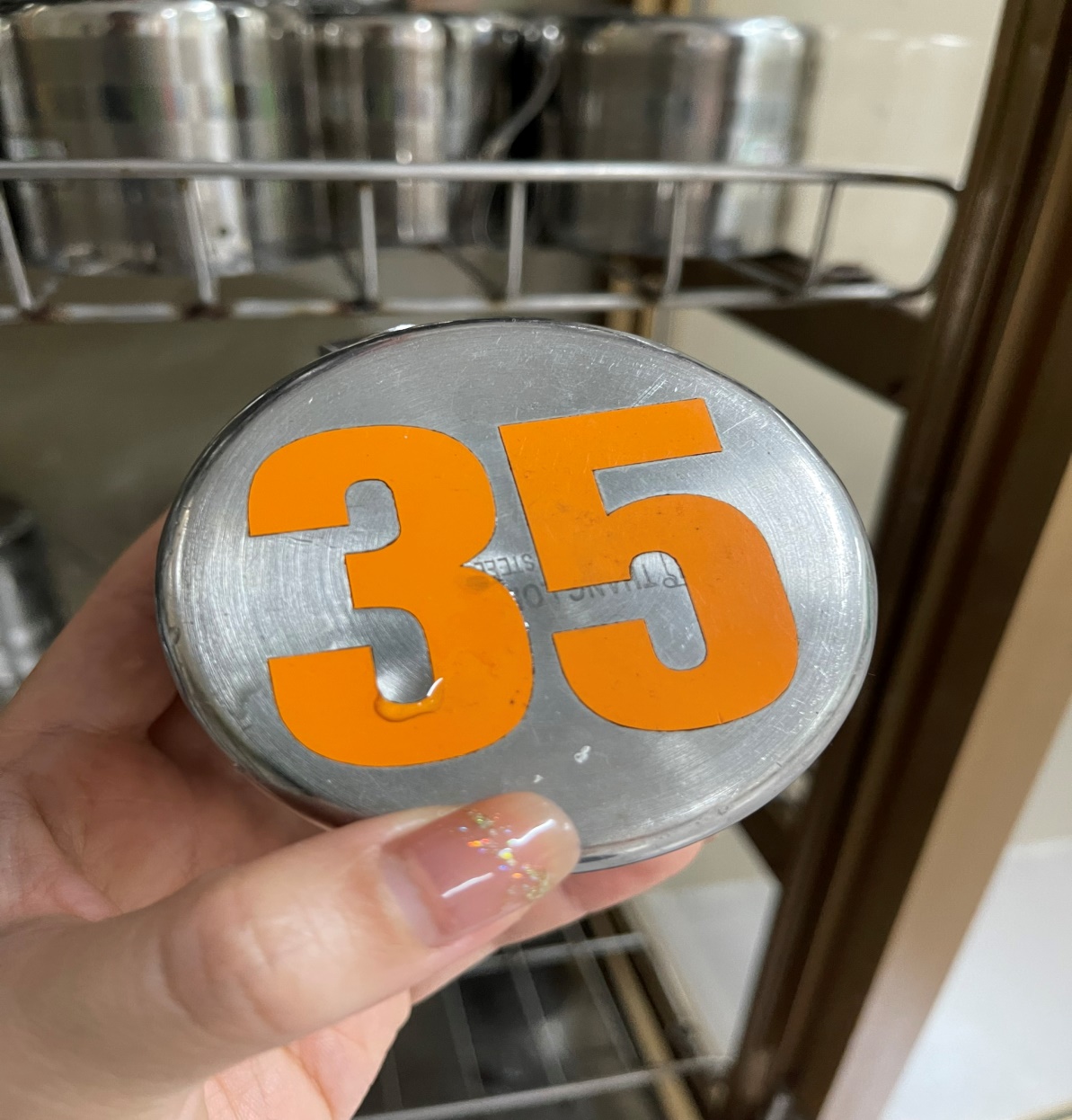 * Trò chơi 1: Về đúng nhà
3
2
4
1
5
* Trò chơi 2: Thi xem ai nhanh
*Kết thúc